NVO kapacitāte līdzdalībai 
ESI fondu plānošanā, ieviešanā un uzraudzībā
NVO un MK sadarbības memoranda 
īstenošanas padomes sēde
29.07.2015.
Juris Dilba
Vides Konsultatīvās padomes pārstāvis 
ES Fondu Uzraudzība komitejā
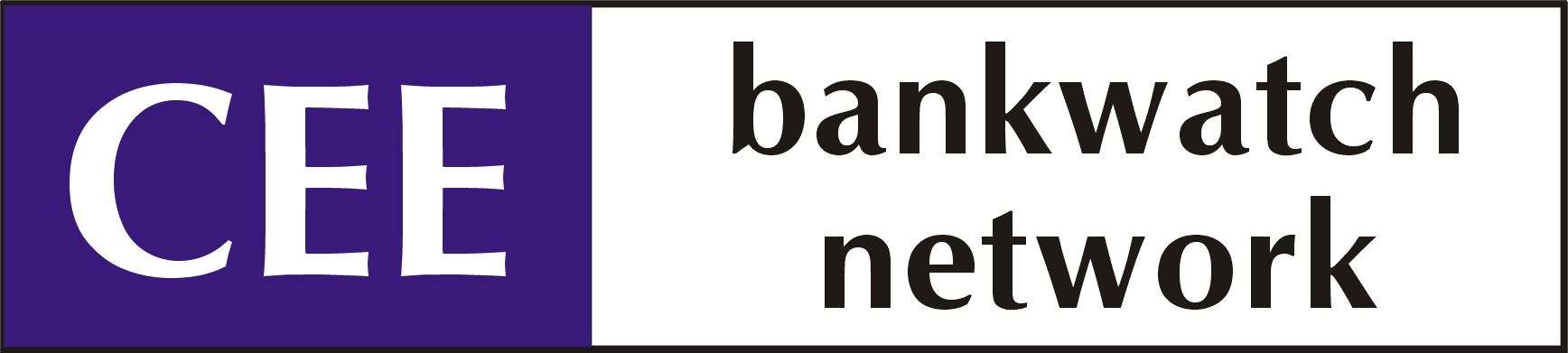 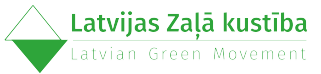 Partnerība Eiropas strukturālajos un investīciju fondos
Komisijas Deleģētā regula Nr. 240/2014 (2014. gada 7. janvāris) par Eiropas rīcības kodeksu attiecībā uz partnerību saistībā ar Eiropas strukturālajiem un investīciju fondiem
"Partnerība nozīmē ciešu sadarbību starp publiskām iestādēm, ekonomiskajiem un sociālajiem partneriem, kā arī struktūrām, kas pārstāv pilsonisko sabiedrību, valsts, reģionālajā un vietējā līmenī visā programmas ciklā, kurā ietilpst sagatavošanas, īstenošanas, uzraudzības un novērtēšanas posmi”
Partnerības īstenošana ir ES dalībvalstu atbildība
Būtiskākās problēmas NVO līdzdalībai un partnerībai ESI Fondu uzraudzībā
NVO trūkst gan zināšanu kapacitātes, gan institucionālās kapacitātes
 Pieejamie resursi kapacitātes stiprināšanai ir ierobežoti (valsts pārvaldes iestādēm tie ir pieejami lielākā apjomā)
 Esošās NVO kapacitātes ietvaros sabiedrībai būtisku interešu pārstāvība ir ierobežota
NVO vērtējums par līdzdalību ES Fondu plānošanā, ieviešanā un uzraudzībā
Aptaujātas 11 NVO, kas pārstāvētas UK un/vai AK
Vidēji mēnesī darbam tiek veltītas 10 stundas
7 NVO pārstāvji darbu veic brīvprātīgi, 2- darbs ir daļēji apmaksāts, 2 – apmaksāts pilnībā
Komentārs no aptaujas dalībnieka: Tā kā materiālu apjoms ir ļoti liels, tiem nepieciešams veltīt vairāk laika, ko nevaru atļauties, jo nepieciešams pelnīt "dienišķo maizi"
Zināšanas par ES Fondu plānošanas, uzraudzības un ieviešanas procesu Latvijā
Trūkst kapacitātes vispār - 0 (0%)
 Maza kapacitāte	- 3 (27.3%)
 Vidēja kapacitāte - 4 (36.4%)
 Pietiekoša kapacitāte - 4	 (36.4%)
Laika resursi iepazīties ar attiecīgajiem UK un AK darba materiāliem
Trūkst kapacitātes vispār – 4 (36.4%)
Maza kapacitāte – 3 (27.3%)
Vidēja kapacitāte – 4 (36.4%)
Pietiekoša kapacitāte – 0 (0%)
Institucionālā kapacitāte rīkot ārpus UK un AK sēdēm sabiedrības pārstāvju pieredzes/viedokļu apmaiņu
Trūkst kapacitātes vispār – 2 (18.2%)
Maza kapacitāte – 7 (63.6%)
Vidēja kapacitāte – 2 (18.2%)
Pietiekoša kapacitāte – 0 (0%)
Institucionālā kapacitāte rīkot ārpus UK un AK sēdēm sabiedrības pārstāvju pieredzes/viedokļu apmaiņu
Trūkst kapacitātes vispār – 2 (18.2%)
Maza kapacitāte – 7 (63.6%)
Vidēja kapacitāte – 2 (18.2%)
Pietiekoša kapacitāte – 0 (0%)
Kapacitāte sagatavot priekšlikumus UK un AK sēdēm
Trūkst kapacitātes vispār – 3 (30%)
Maza kapacitāte – 2 (20%)
Vidēja kapacitāte – 5 (50%)
Pietiekoša kapacitāte – 0 (0%)
Eksperta zināšanas noteiktā jomā
Trūkst kapacitātes vispār – 0 (0%)
Maza kapacitāte – 0 (0%)
Vidēja kapacitāte – 4 (36.4%)
Pietiekoša kapacitāte – 7 (63.6%)
Apmācības un semināri par ES Fondu plānošanas, uzraudzības un ieviešanas procesu Latvijā
Nav lietderīgi – 1 (9.1%)
Vidēji lietderīgi – 7 (63.6%)
Ļoti lietderīgi – 3 (27.3%)
Atbalsts UK un AK pārstāvēto organizāciju sasvstarpējai komunikācijai (darba grupas, u.c.)
Nav lietderīgi – 0 (0%)
Vidēji lietderīgi – 4 (36.4%)
Ļoti lietderīgi – 7 (63.6%)
Atbalsts ārpus UK un AK sēdēm rīkotām diskusijām, viedokļu apmaiņām par UK un AK skatāmajiem jautājumiem
Nav lietderīgi – 1 (9.1%)
Vidēji lietderīgi – 1 (9.1%)
Ļoti lietderīgi – 9 (81.8%)
Atalgojums NVO pārstāvjiem UK un AK
Nav lietderīgi – 2 (18.2%)
Vidēji lietderīgi – 1 (9.1%)
Ļoti lietderīgi – 8 (72.7%)
Jautājumi diskusijai
Kādiem jābūt optimālajiem risinājumiem, lai mazinātu minētās problēmas un paaugstinātu NVO kapacitāti līdzdalībai ESI Fondu plānošanā, ieviešanā un uzraudzībā;
Kādi ir iespējamie finansējuma varianti NVO kapacitātes celšanai līdzdalībai ESI Fondu plānošanā, ieviešanā un uzraudzībā ārpus ESI Fondu tehniskās palīdzības līdzekļiem.